LiMoSense – 
Live Monitoring in Dynamic Sensor Networks
Ittay Eyal, Idit Keidar, Raphi Rom
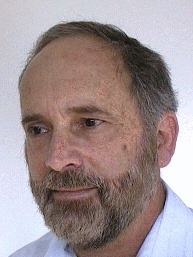 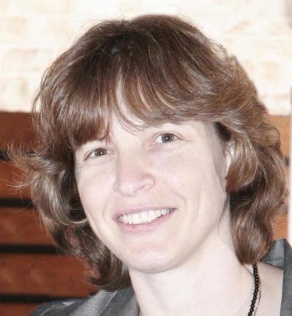 Technion, Israel
Israeli Networking Day. March 2011
Outline
Background – static average aggregation in sensor networks. 
LiMoSense. 
Correctness. 
Convergence. 
Dynamic behavior.
Sensors
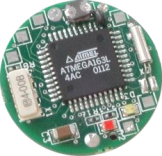 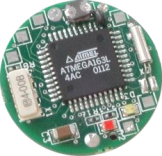 Read values and communicate. 
Light-weight, little energy, error prone.
Sensor Network
Many sensors (at least thousands). 
Limited topology.
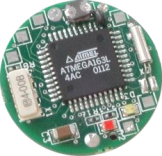 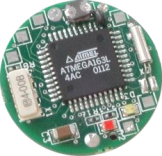 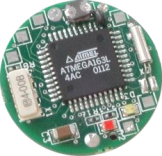 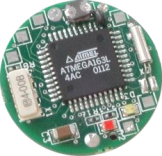 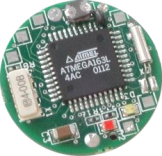 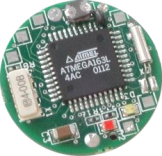 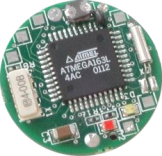 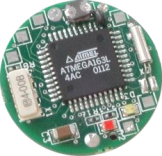 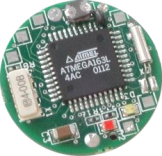 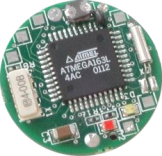 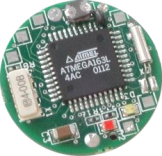 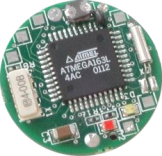 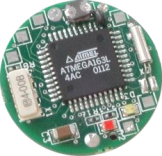 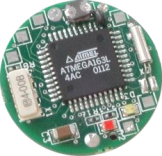 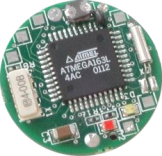 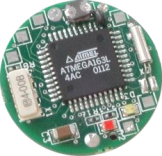 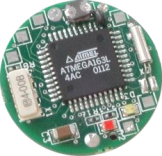 Similar scenario in cloud monitoring
Average Aggregation
Target: Average of read values. 
Reason: 
	Environmental monitoring. 
	Cloud computing load monitoring. 
Challenge: Cannot collect the values. 
Solution: In-network aggregation.
Hierarchical solution? 
Not robust.
Static error-free aggregation [1,2]
Bidirectional communication gossip
8
5
5
3
3
4
2
5
4
t=1
t=2
t=3
D. Kempe, A. Dobra, and J. Gehrke. Gossip-based computation of aggregate information. In FOCS, 2003.
S. Nath, P. B. Gibbons, S. Seshan, and Z. R. Anderson. Synopsis diffusion for robust aggregation in sensor networks. In SenSys, 2004.
Static error-free aggregation [1,2]
Unidirectional communication gossip
v
w
Send half:
A
3, 1
3, 0.5
(3, 0.5)
B
5, 1
4.3, 1.5
D. Kempe, A. Dobra, and J. Gehrke. Gossip-based computation of aggregate information. In FOCS, 2003.
S. Nath, P. B. Gibbons, S. Seshan, and Z. R. Anderson. Synopsis diffusion for robust aggregation in sensor networks. In SenSys, 2004.
Static error-free aggregation [1,2]
Unidirectional communication gossip
v
w
A
3, 1
4, x
(3, 0.5)
B
5, 1
4, y
D. Kempe, A. Dobra, and J. Gehrke. Gossip-based computation of aggregate information. In FOCS, 2003.
S. Nath, P. B. Gibbons, S. Seshan, and Z. R. Anderson. Synopsis diffusion for robust aggregation in sensor networks. In SenSys, 2004.
Static error-free aggregation
Realistic? 
Monitoring  Dynamic input! (restart?)
Cheap sensors  Crashes. 
Limited battery  
Link failure and message loss
LiMoSense – 
Live Monitoring in Dynamic Sensor Networks
Live error-free aggregation
Observation: Invariant: 
read sum = Weighted sum
A
3, 1
3, 1/2
B
5, 1
4.3, 3/2
Live error-free aggregation
Observation: Invariant: 
read sum = Weighted sum
Goal: Maintain the invariant after input changes.
Live error-free aggregation
Each node stores: 
Current weighted value. 
Previously read value.
On read change: update weighted value to fix invariant.
Weight unchanged.
Live error-free aggregation
Example: read value 0  1
3, 1
4, 1
Case 1:
3, 2
3.5, 2
Case 2:
After
Before
Live robust aggregation
Lost messages  lost weight  broken Invariant:
3, 1
3, 0.5
(3, 0.5)
(3, 0.25)
Live robust aggregation
Solution: Send summary, not diff:
3, 1
3, 0.5
3, 1
3, 0.5
(3, 0.5)
(3, 0.5)
(3, 0.25)
(3, 0.75)
Live robust aggregation
Solution: Send summary, not diff: 
Lost message: 
	Fix on next one.
Failed link: 
	Transfer undo.
3, 1
3, 0.5
(3, 0.5)
(3, 0.75)
Live robust aggregation
Solution: Send summary, not diff:
3, 1
3, 0.5
3, 0.25
3, 1
(3, 0.5)
Undo
(3, 0.75)
Link
fail
Live robust aggregation
Challenge: weight  infinity
Solution: 
Hybrid push-pull: 
Ask neighbor to send
back inverse.
3, 1
3, 0.5
(3, 0.75)
(3, 0.5)
Live robust aggregation
Challenge: weight  infinity
Solution: 
Hybrid push-pull: 
Ask neighbor to send
back inverse.
3, 1
3, 0.5
(3, -0.5)
pull
(3, 0.5)
Live robust aggregation
Crashed node  lost links.
Correctness
Correctness - Safety
Theorem 1: The invariant always holds.
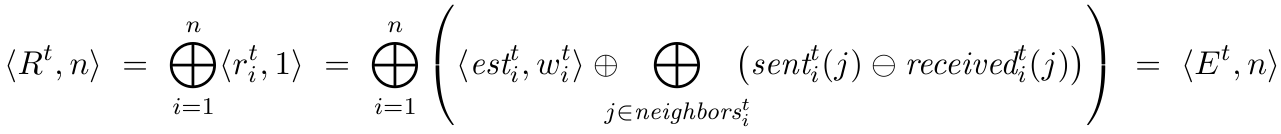 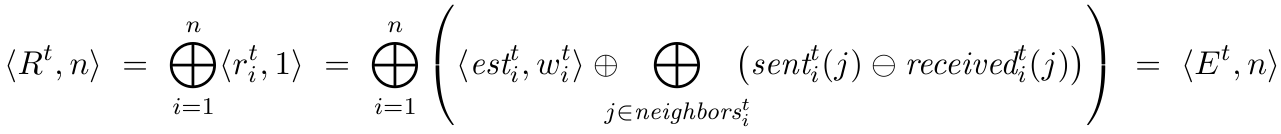 On message send/receive. 
After value change. 
After add/remove neighbor. 
After node removal/addition.
Correctness - Liveness
Theorem 2: After GST, all estimations converge to the average.
Quantization constant and fairness.
Value propagation. 
Convergence.
Correctness - Liveness
1. 	Quantization constant and fairness.
Weight is transferred in multiples of q. 
Note – This does not effect accuracy.
Each node eventually succeeds to send a push message to all of its neighbors.
Correctness - Liveness
2. 	Value propagation.
Lemma: 
For any time t >= GST and node i, there exists a time t’ > t after which every node j has a component of i with a weight larger than some bound (the bound is dependent on n and q)
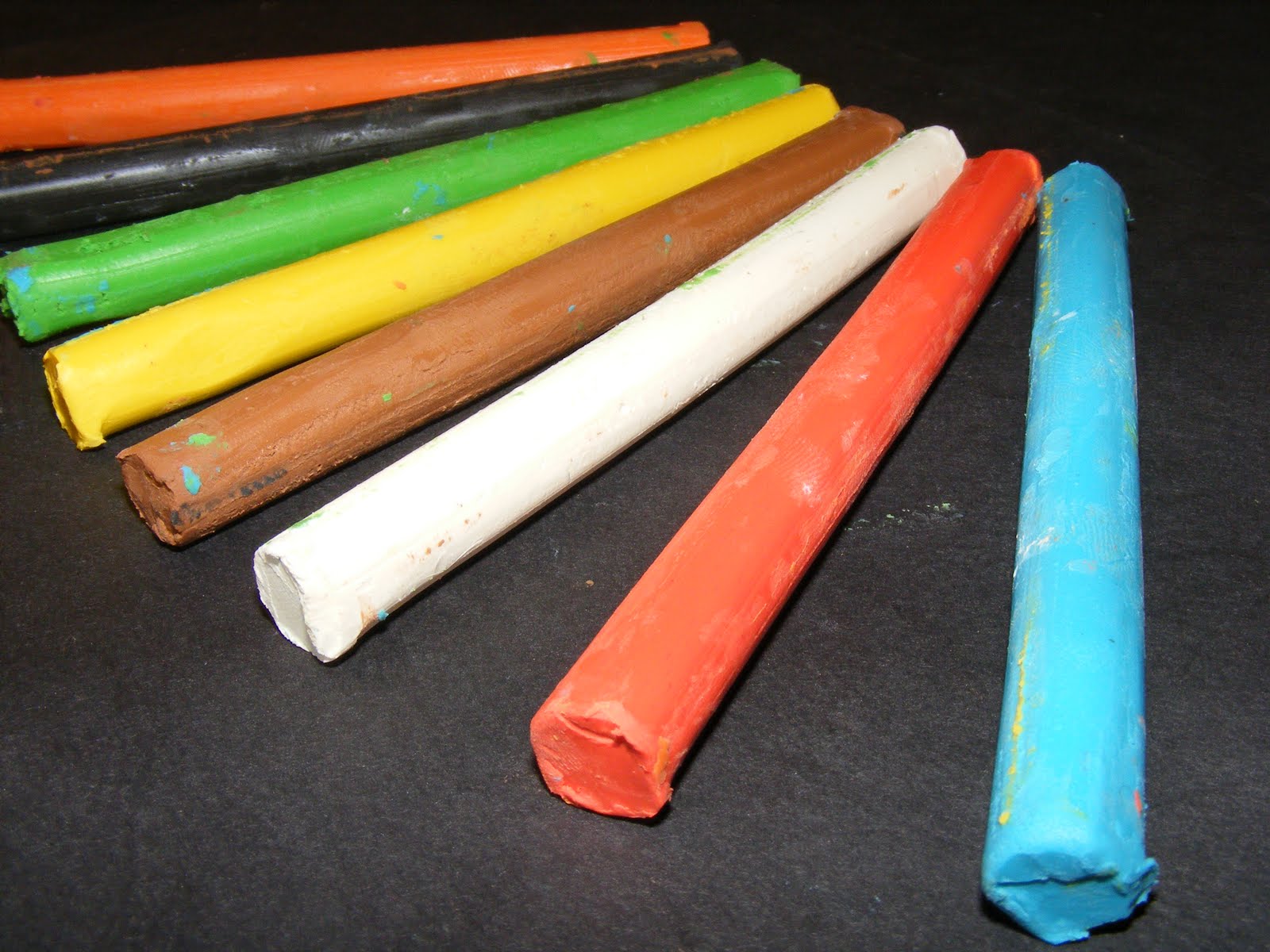 Correctness - Liveness
3. 	Convergence.
Define a series GST =t0, t1, t2, ... 
Where at ti each node has a bounded-from-below portion from each node 
at ti-1.
At each ti, the largest error is smaller than in ti-1, because it's mixed with other values.
Convergence Rate
Convergence
Static convergence rate (exchange gossip): 
Static input (after GST). 
Dense topology. 
Synchronous uniform runs.
Convergence
Static convergence rate (exchange gossip): 
Assumption: 
	normal distribution of estimations.
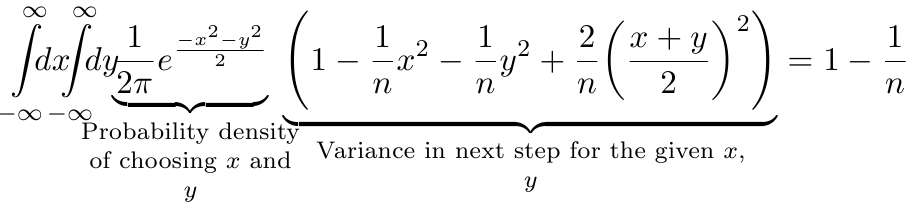 Convergence
Static convergence rate (exchange gossip):
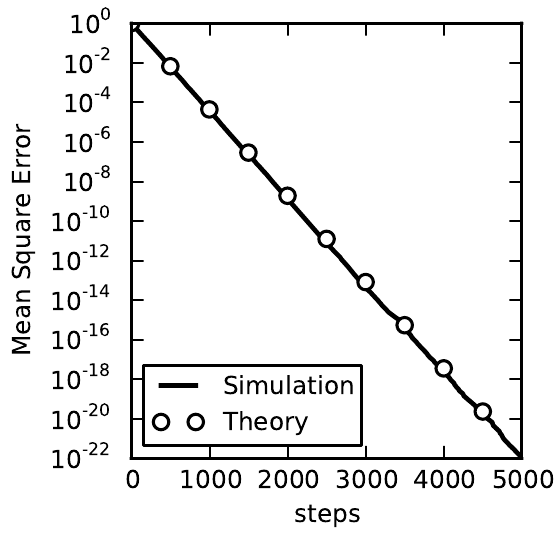 Simulation
Step Function
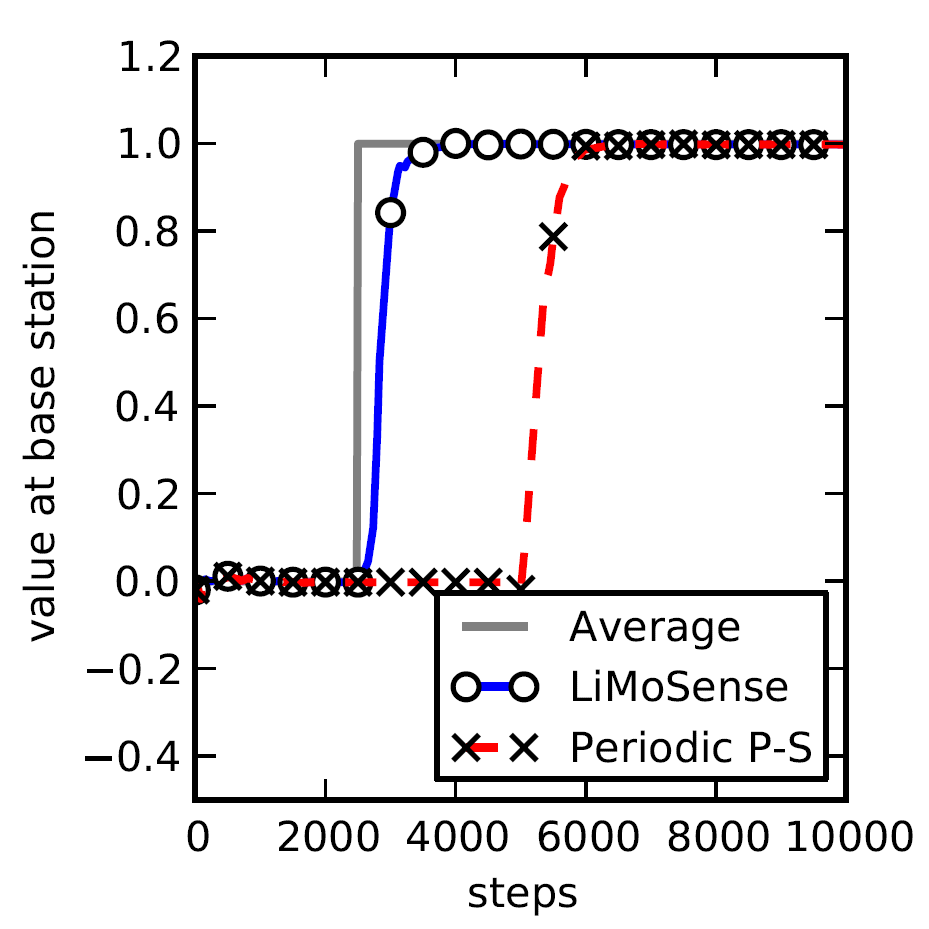 100 nodes. 
Standard Normal 
distribution 

10 nodes change 
Values (+10)
Step Function
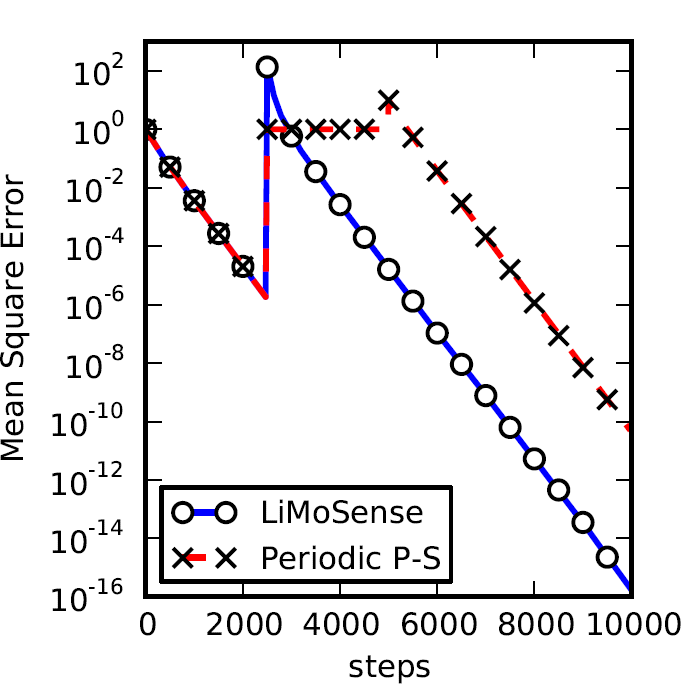 100 nodes. 
Standard Normal 
distribution 

10 nodes change 
Values (+10)
Step Function
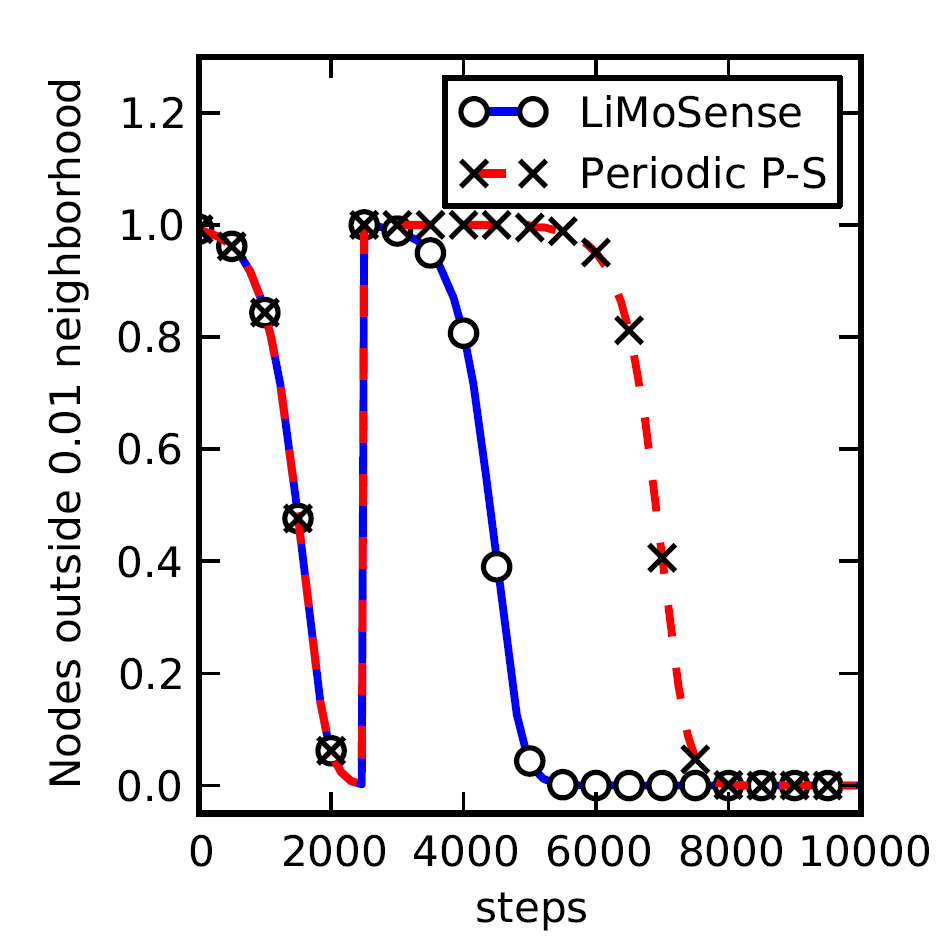 100 nodes. 
Standard Normal 
distribution 

10 nodes change 
Values (+10)
Creeping Value Change
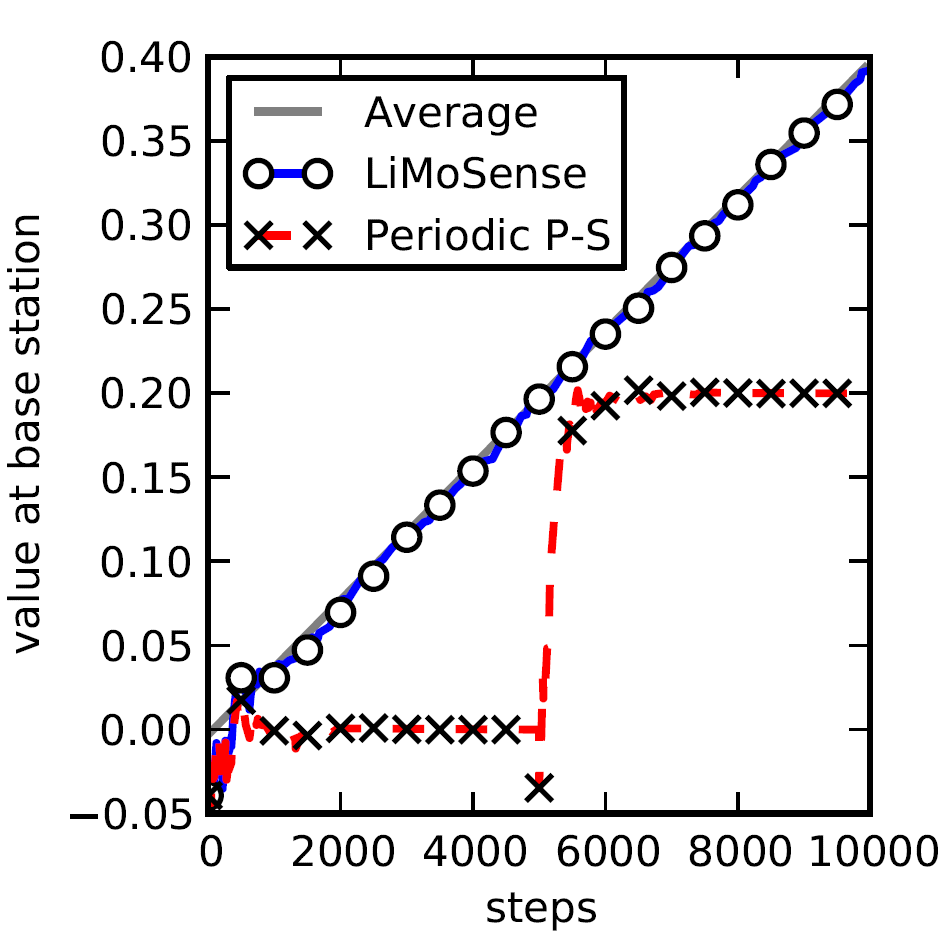 100 nodes. 
Standard Normal 
distribution 

Every 10 steps, 10 nodes change 
Values (+0.01)
Creeping Value Change
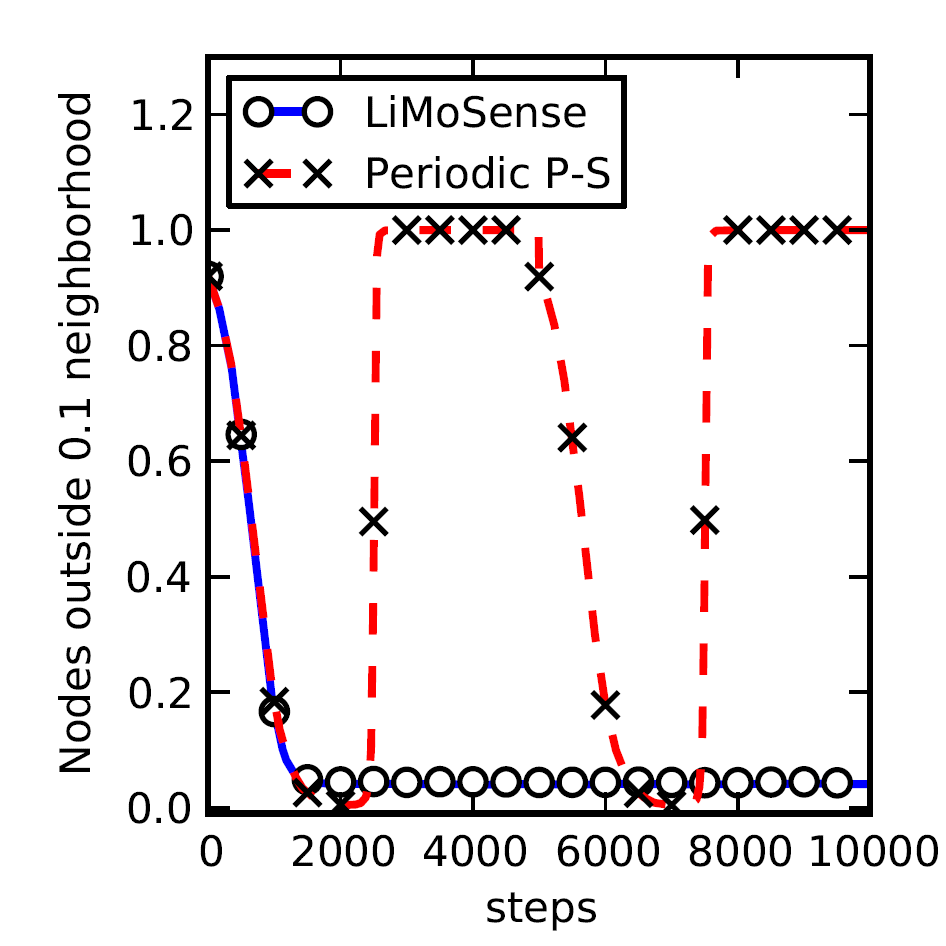 100 nodes. 
Standard Normal 
distribution 

Every 10 steps, 10 nodes change 
Values (+0.01)
Creeping Value Change
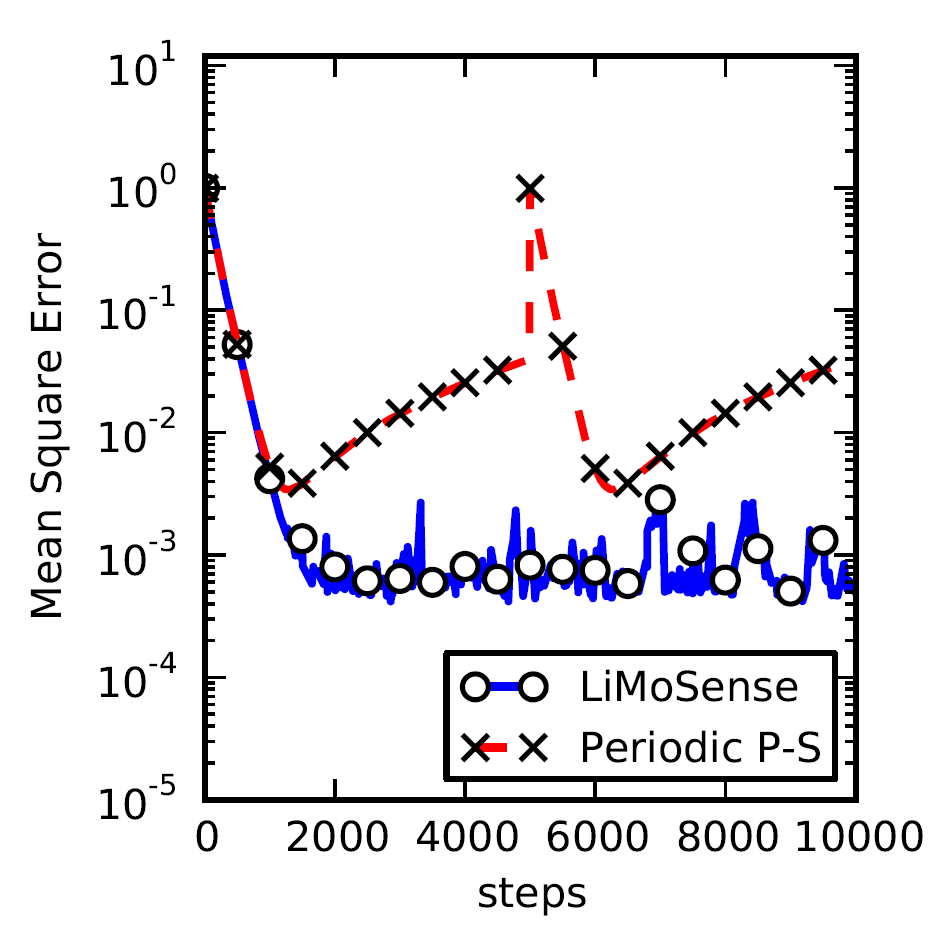 100 nodes. 
Standard Normal 
distribution 

Every 10 steps, 10 nodes change 
Values (+0.01)
Response to Step Function
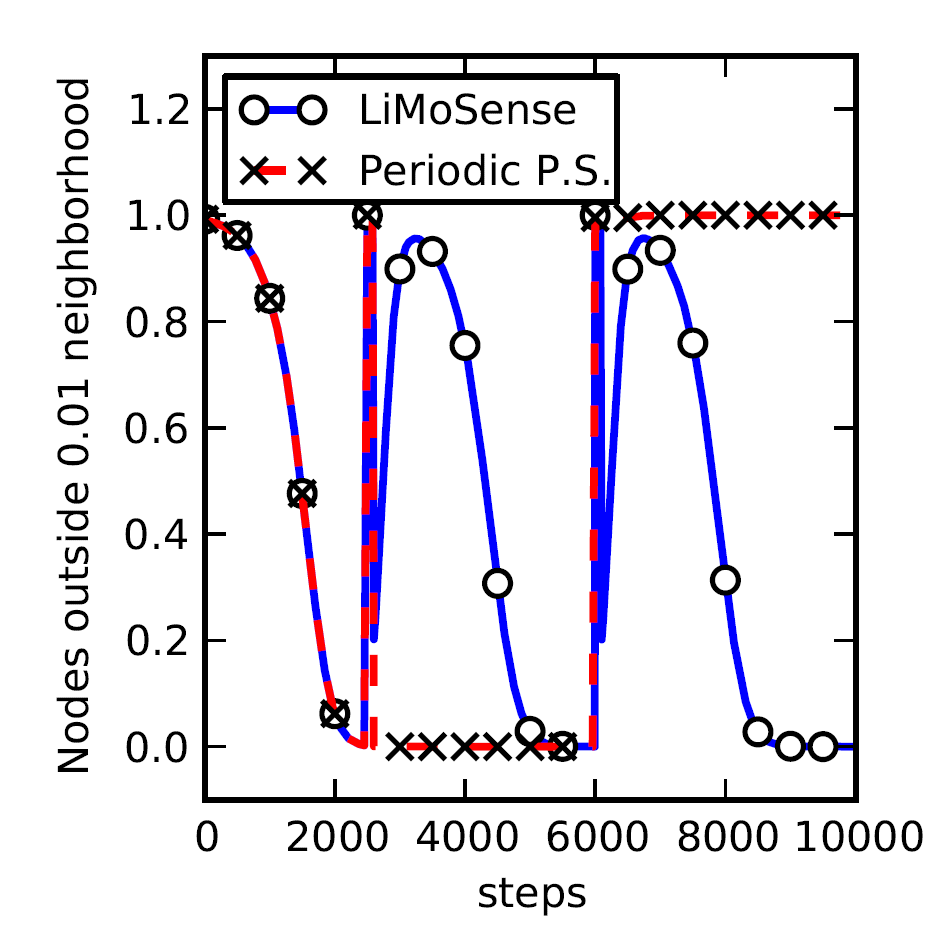 100 nodes. 
Standard Normal 
distribution 

10 nodes change Values (+10) for 100 steps
Response to Step Function
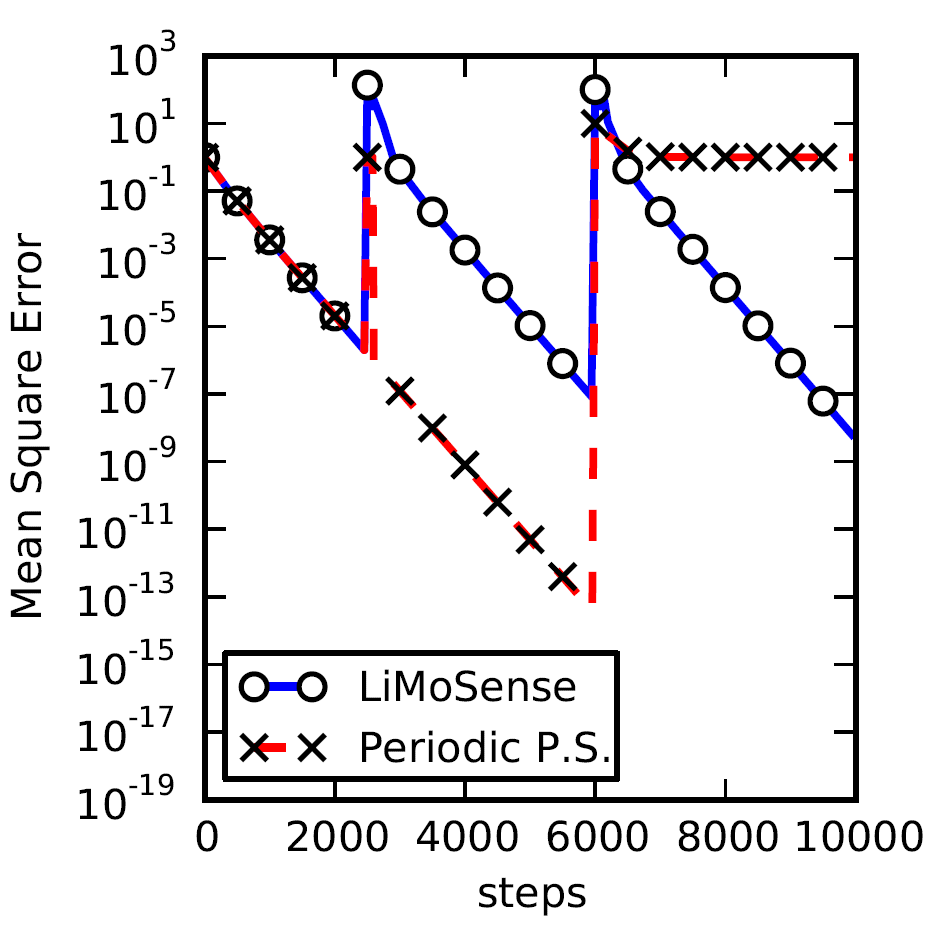 100 nodes. 
Standard Normal 
distribution 

10 nodes change Values (+10) for 100 steps
Dynamic Network
Disc Graph

t=2500: 10 nodes 
range decay, 7 lost links

t=5000: 
Node crash.
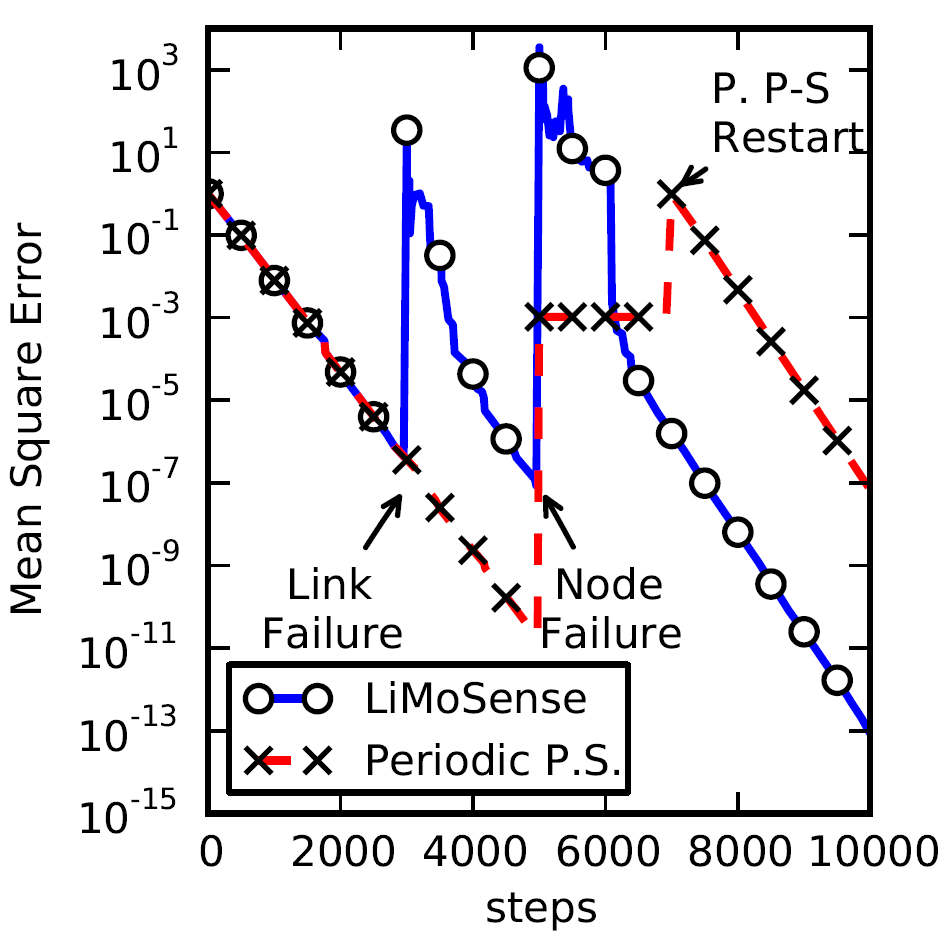 Summary
LiMoSense – Live Average Monitoring in error prone dynamic sensor networks. 
Live: aggregate dynamic data reads. 
Fault tolerant: Message loss, link failure and node crash. 
Correctness in dynamic asynchronous settings. 
Exponential convergence after GST. 
Quick dynamic behavior.
Ittay Eyal, Idit Keidar, Raphael Rom. LiMoSense - Live Monitoring in Dynamic Sensor Networks, Technion technical report CCIT #786 March 2011EE.
Good Questions
Convergence
Static convergence rate (push gossip):
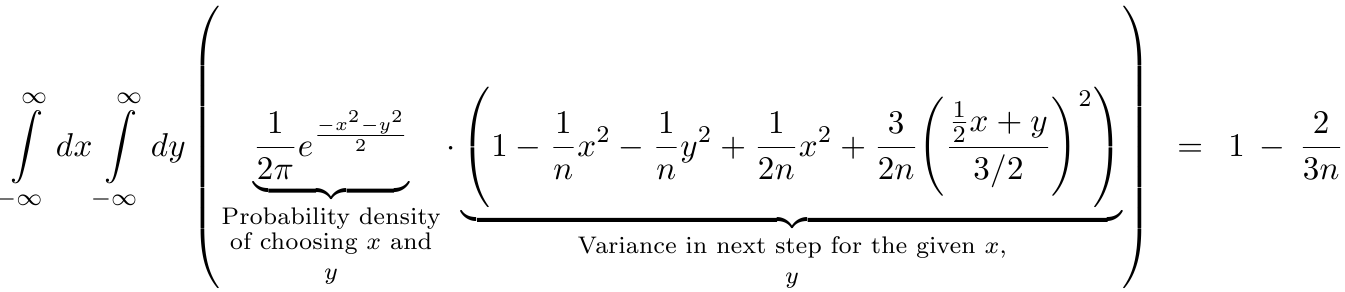